Источники легких ионов инжекционного комплекса NICA.Принцип работы лазерного источника ионов и его использование на инжекционном комплексе
Источники легких ионов инжекционного комплекса NICA
- Источник поляризованных протонов и дейтронов SPI (Source of Polarized Ions)
- Лазерные источники ионов на основе Nd-YAG и СО2 лазеров
- Источник ионов He+ с холодным полым катодом
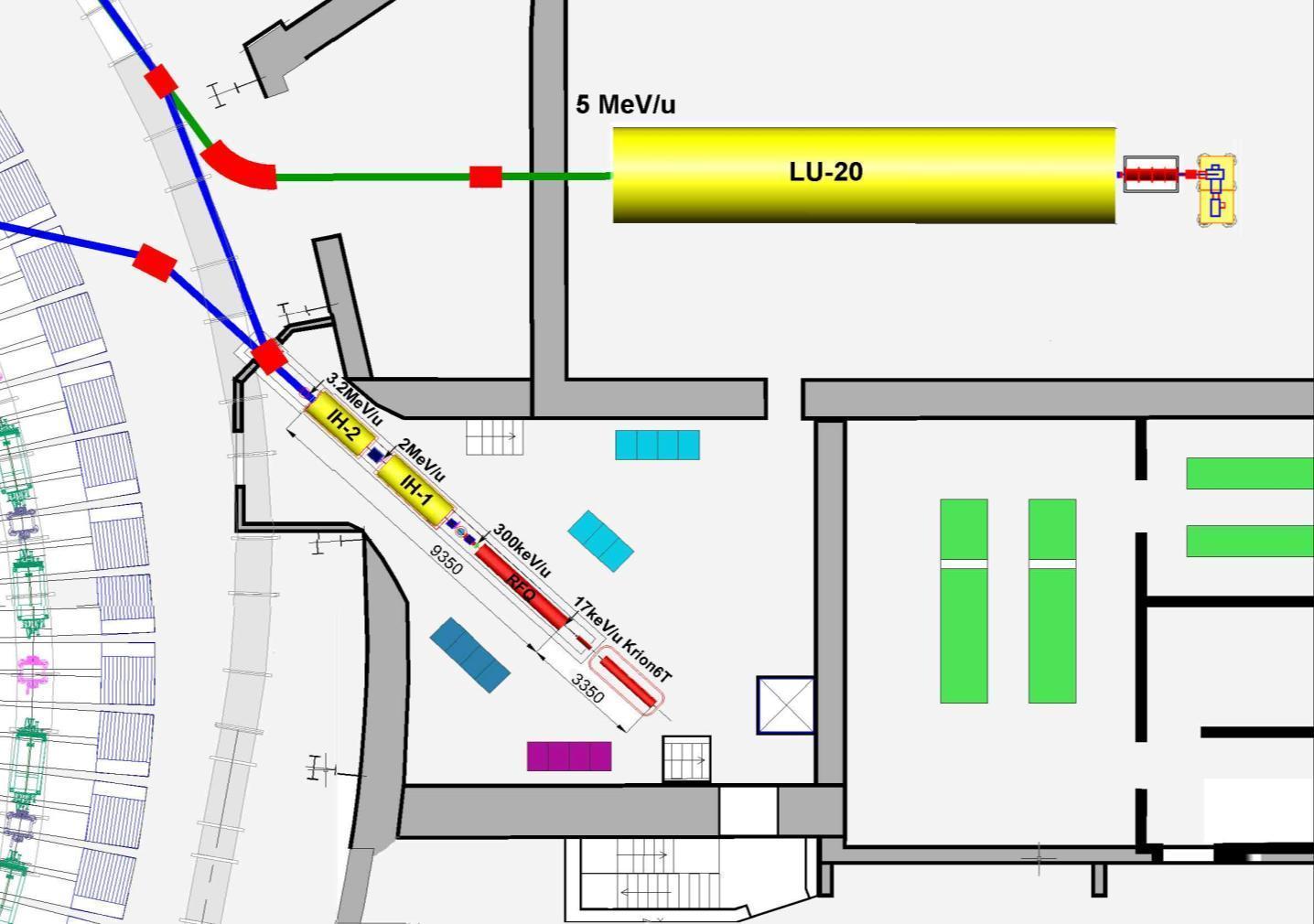 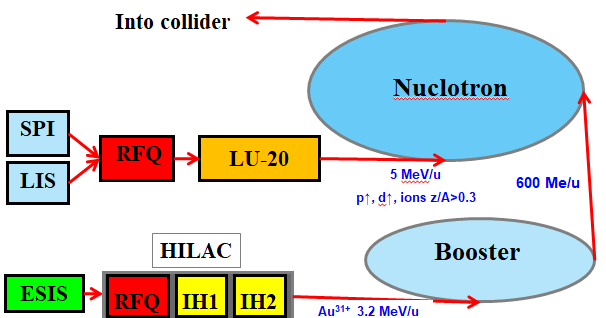 1
Принцип работы лазерного источника ионовОбразование и разлет лазерной плазмы, формирование зарядовых состояний
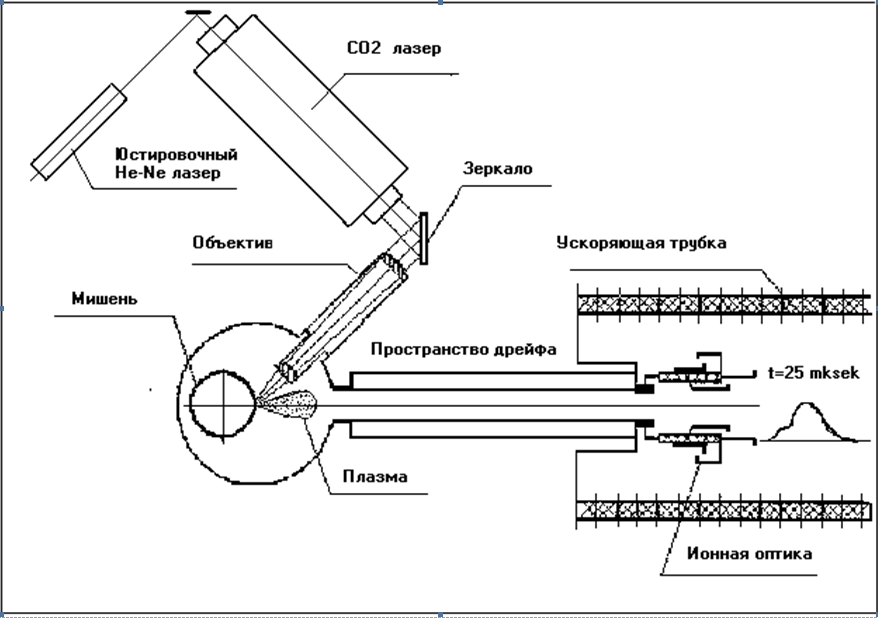 Если плотность потока лазерного излучения q превышает значение 109 Вт/см2 (q≳109 Вт/см2), плазма образуется непосредственно при взаимодействии излучения с поверхностью твердого тела
Повышение температуры в области образования плазмы вызывает локальное повышение давления (верхняя оценка дает значение 105 атм. при температуре 105 К). Образованная плазма быстро разлетается, и ее плотность уменьшается по мере расширения, а длительность импульса ионного тока увеличивается
2
Принцип работы лазерного источника ионовОбразование  и разлет лазерной плазмы, формирование зарядовых состояний
Ранняя стадия разлета плазмы (r˂r0) - ионизация вещества и образование плазмы, формирование ионизационных состояний
Зона ускорения  (r0 ≤ r ≤ 10 r0 )- тепловая энергия плазмы преобразуется в кинетическую энергию направленного движения газодинамического разлета. При движении плазмы в этой области происходит формирование энергетического спектра и пространственных характеристик многозарядных ионов. При адиабатическом расширении происходит частичная рекомбинация и формируется окончательный зарядовый спектр ионов.
зона асимптотического движения (r>>r0) с практически постоянной скоростью, в которой тепловая энергия много меньше энергии направленного движения. При движении в этой зоне ионизационные состояния лазерной плазмы, энергетический спектр и пространственные характеристики остаются практически неизменными.
3
Принцип работы лазерного источника ионовЭнергетический спектр, длительность импульса ионного тока
Предоставление пространства дрейфа для разлета лазерной плазмы позволяет увеличить длительность импульса ионного тока
4
Принцип работы лазерного источника ионовЭкстракция ионов из лазерной плазмы
С- const,  d- расстояние между электродами, U- напряжение между эмиссионным и вытягивающим электродом, nz(t)- плотность ионов с зарядом Z, vi(t)- скорость ионов.
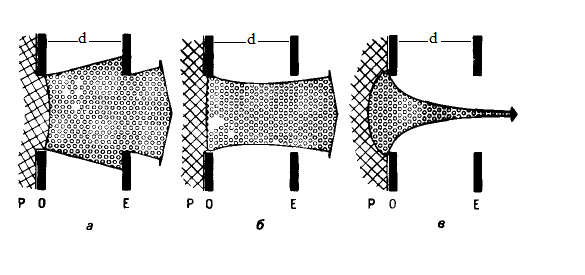 а - сверхплотная плазма, б- плазма промежуточной плотности, в- разреженная плазма. Р- плазма, О- эмиссионный электрод, Е- извлекающий электрод (экстрактор)
При разлете плотность плазмы падает ~ 1/L3
Предоставление пространства дрейфа для разлета лазерной плазмы позволяет уменьшить ее плотность для экстракции ионов
5
Лазерные источники ионов ЛФВЭ ОИЯИ
Первый лазерный источник ЛВЭ ОИЯИ на основе Nd-YAG лазера (стекло) создан (1973-1976) коллективом МИФИ: О.Б. Ананьин,  Ю.А. Быковский,  Ю.П. Козырев,  И.К. Новиков, В.Д. Пекленков, А.М. Распопин
В 1976 года на форинжекторе ЛУ-20 был смонтирован твердотельный лазер на неодимовом стекле, состоящий из генератора с модулируемой добротностью и пяти каскадов усиления: 1013 Вт/см2, 1 импульс в минуту. На форинжекторе линейного ускорителя был сформирован и ускорен пучок углерода с током более 140 мА при длительности порядка 15 мкс на полувысоте
Впервые в мире ядра углерода, полученные из лазерной плазмы, были ускорены до релятивистских  энергий с интенсивностью (~105 частиц/импульс), достаточной для проведения физических экспериментов. Уже в первом эксперименте было проведено облучение фотоэмульсий и зафиксирован результат взаимодействия ядра углерода с энергией 50 ГэВ с ядром серебра.
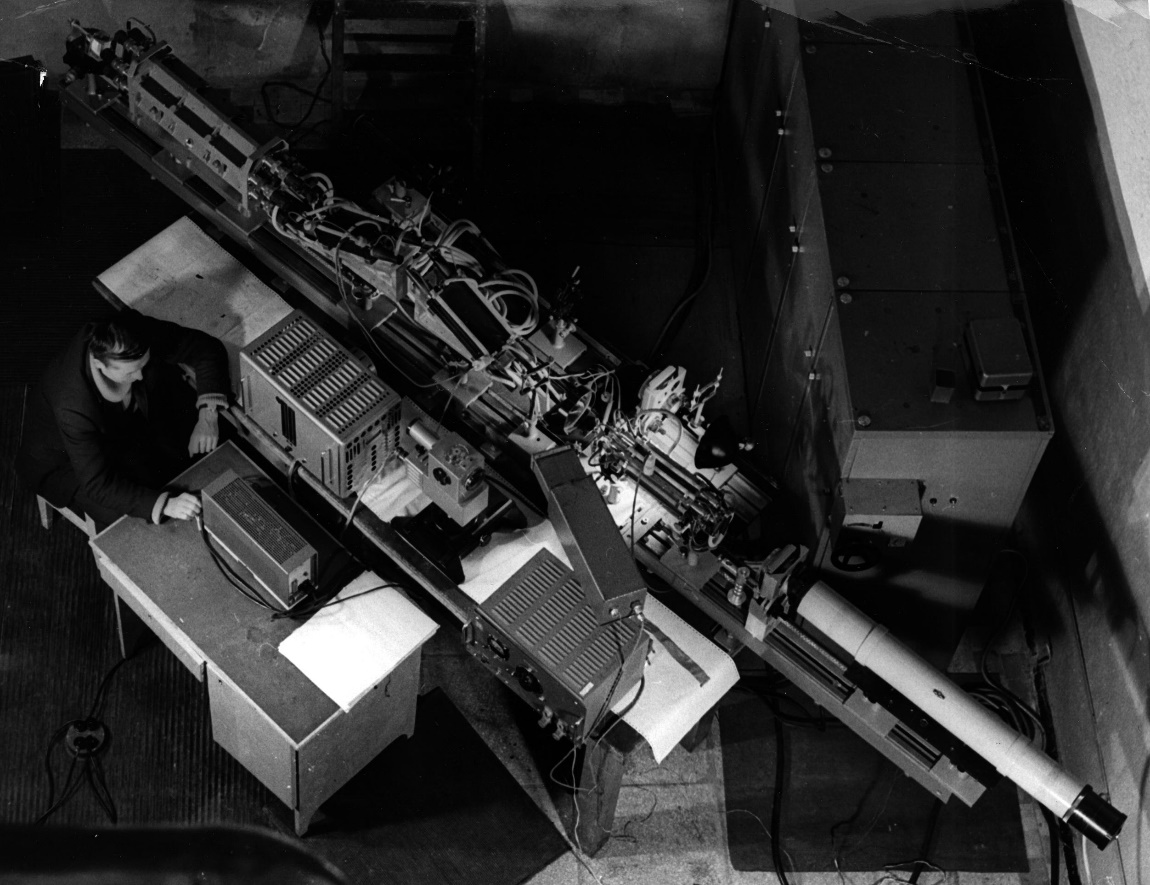 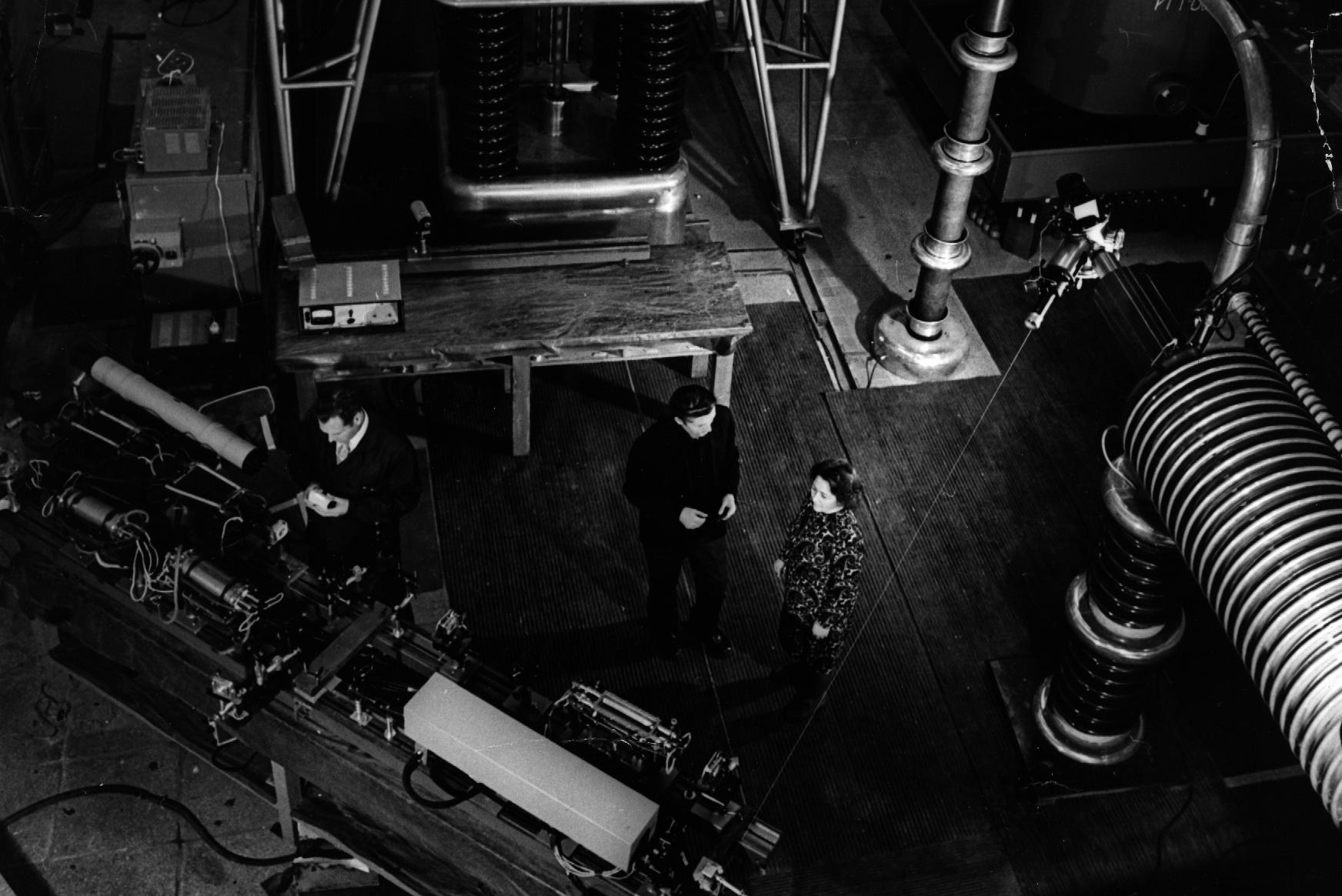 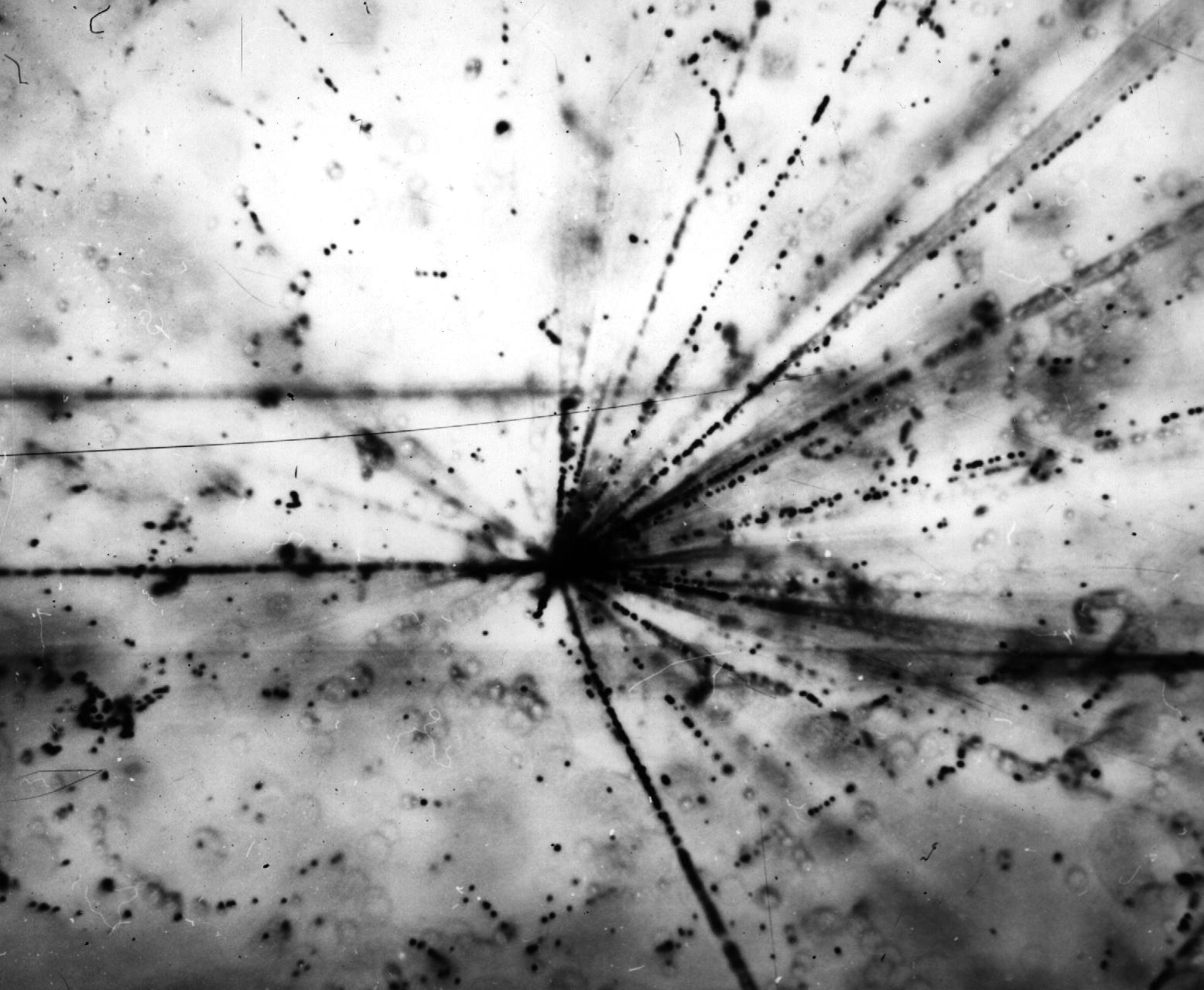 6
Лазерные источники ионов ЛФВЭ ОИЯИ
Лазерный источник ЛВЭ ОИЯИ на основе СО2 лазера создан коллективом ОИЯИ в 1983 г. во главе с  В. А. Мончинским
СО2 лазер
Энергия в импульсе 5 Дж,
длительность импульса 100 нс,
многомодовое излучение,
q~ 1011 Вт/см2
частота посылок 1имп/8сек
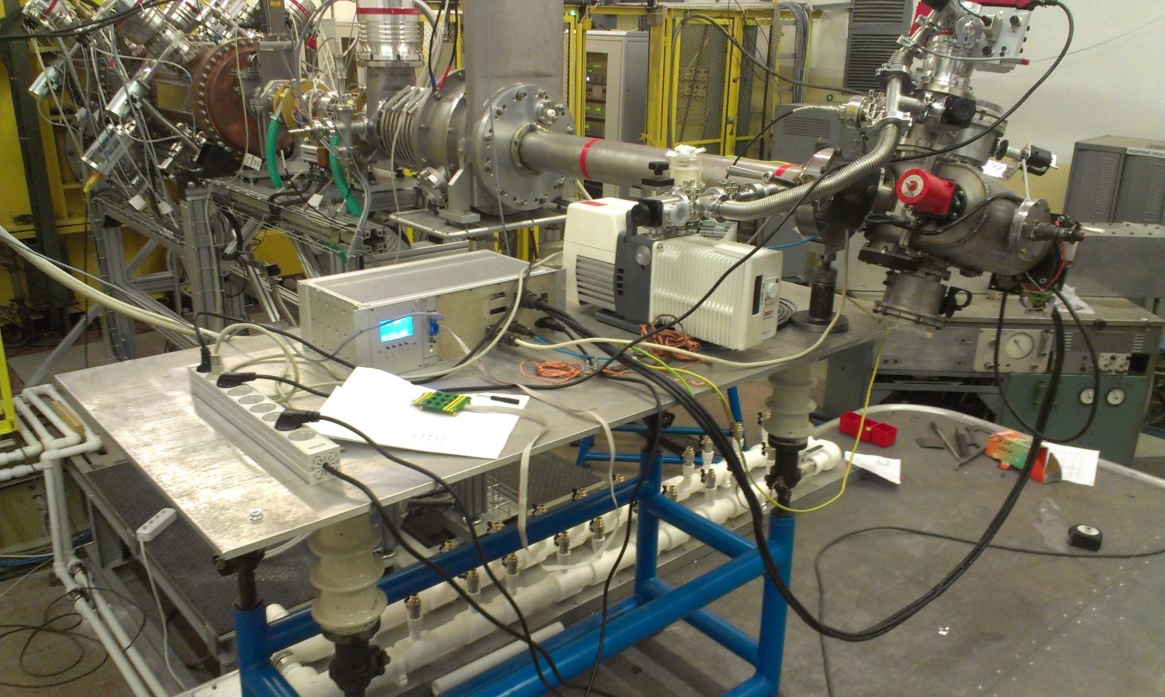 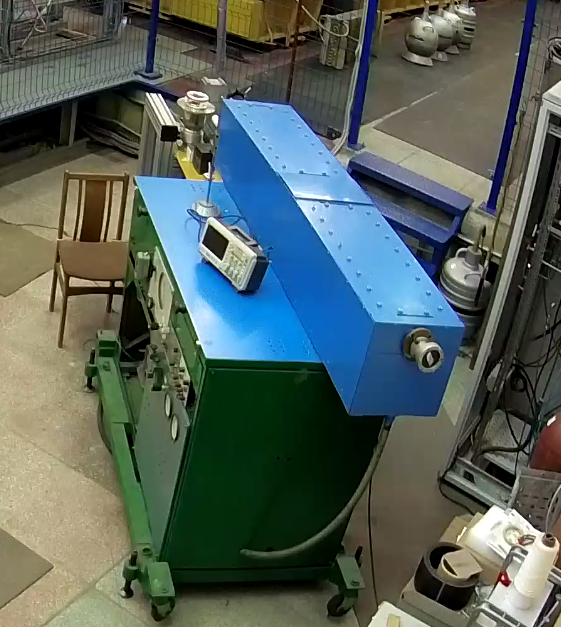 7
Лазерные источники ионов ЛФВЭ ОИЯИ
Лазерный источник ионов на основе Nd-YAG лазера, экспериментальные результаты исследования ионизационных состояний железной и углеродной лазерной плазмы произведенной лазерным источником
Стенд для исследований ионизационных состояний лазерной плазмы с использованием электростатического анализатора и вторично-электронного умножителя
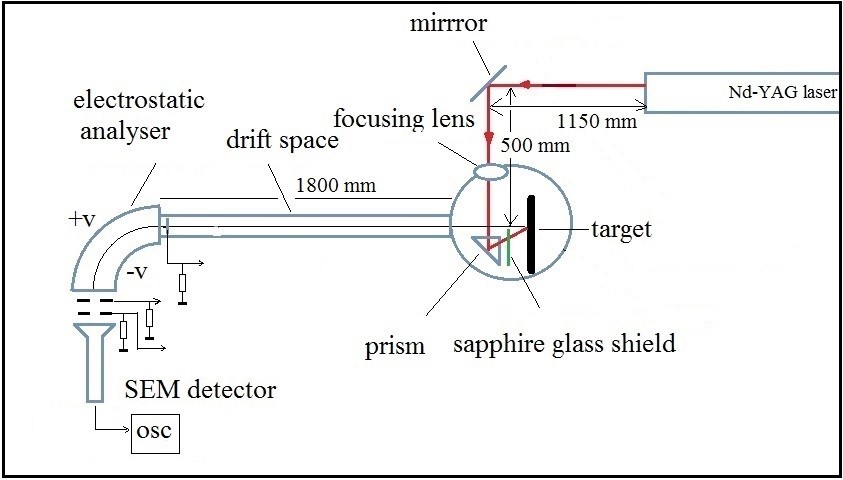 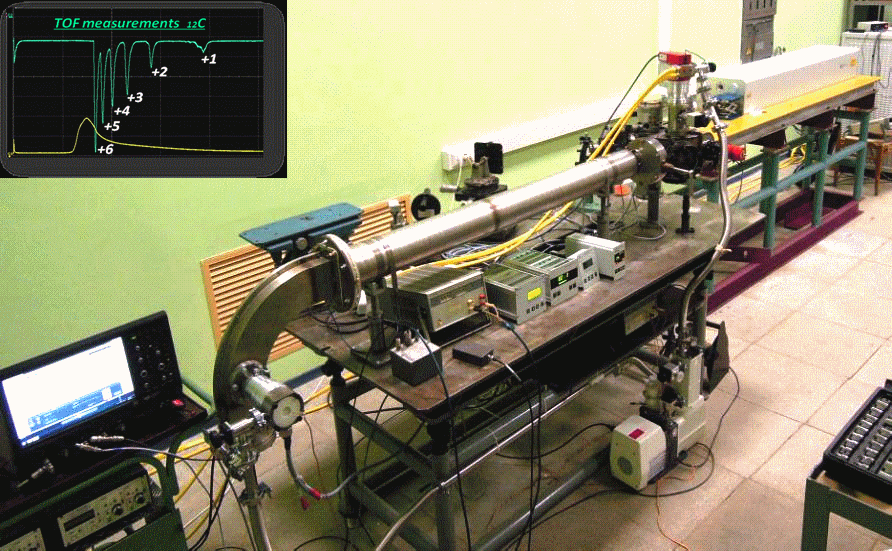 8
Лазерные источники ионов ЛФВЭ ОИЯИ 
Лазерный источник на основе Nd-YAG
Экспериментальные результаты исследования времяпролетном (TOF) методом ионизационных состояний железной и углеродной лазерной плазмы
Осциллограммы сигналов электронного умножителя ВЭУ (зеленый)и коллекторные сигналы перед входом в анализатор и перед входом в ВЭУ (желтый), 2 мкс/дел. Вертикальный курсор соответствует времени прихода Fe16+
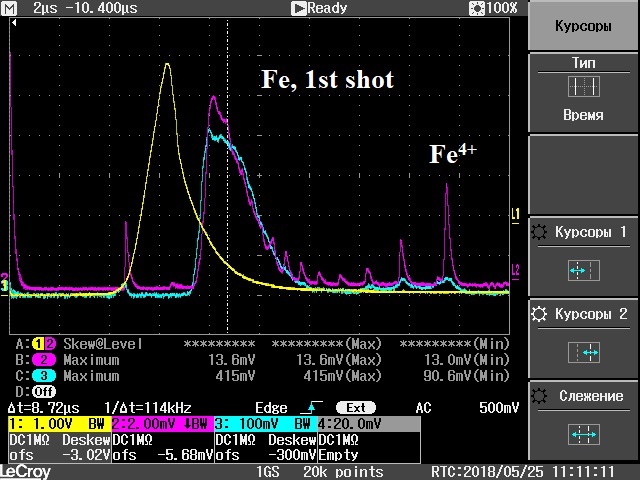 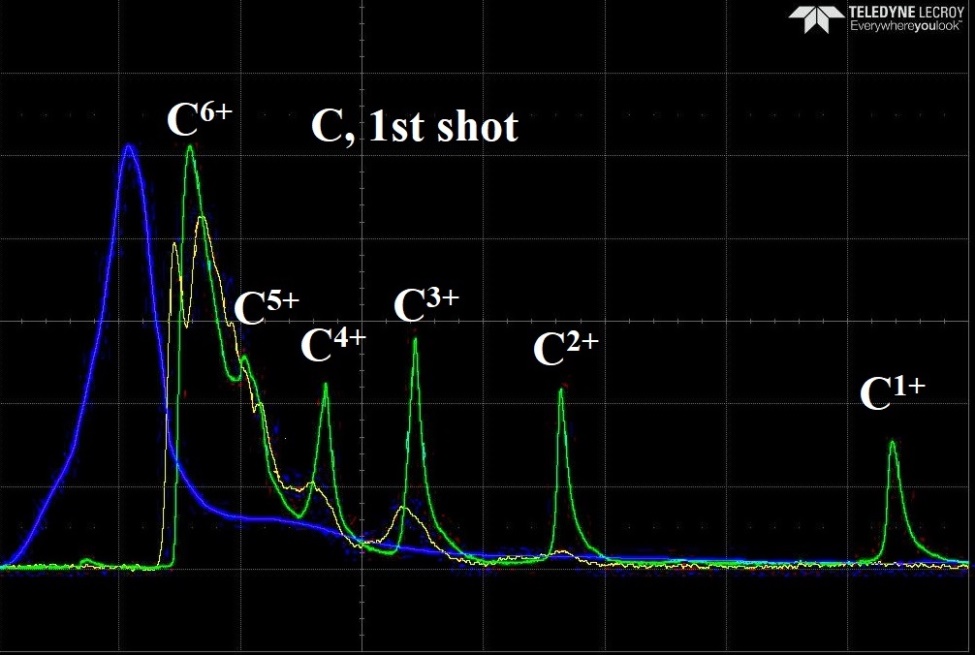 - выполняется в TOF экспериментах для всех сигналов ВЭУ, полученных приходом ионов разлетающейся лазерной плазмы
Такое же соотношение между временами прихода ионов выполняется при их ускорении в электрическом поле
9
Лазерные источники ионов ЛФВЭ ОИЯИ 
Лазерный источник на основе Nd-YAG
Перспективы расширения ассортимента частиц для ускорения в ЛУТИ
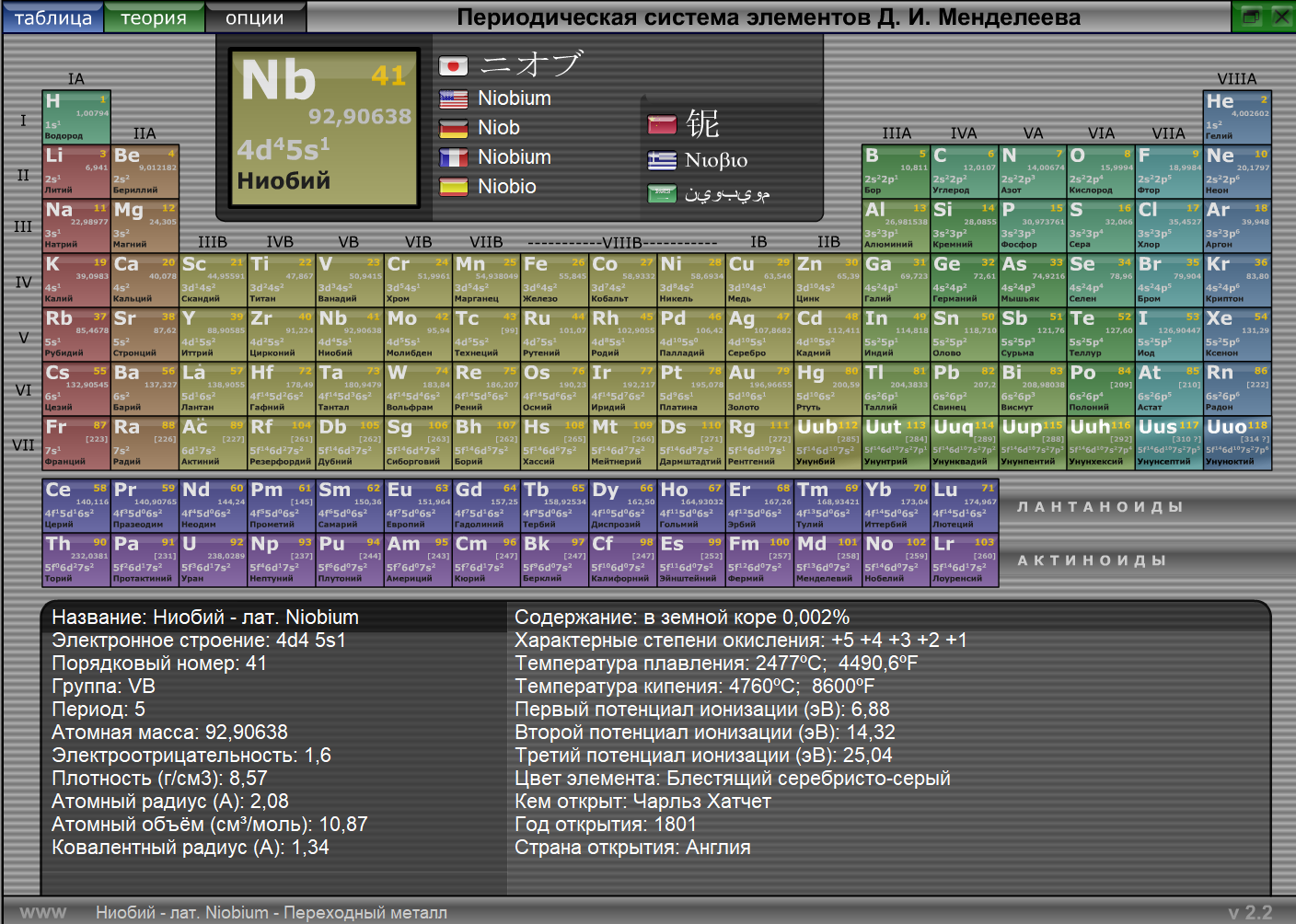 10
Лазерные источники ионов ЛФВЭ ОИЯИ Характеристики Nd-YAG лазеров инжекционного комплекса
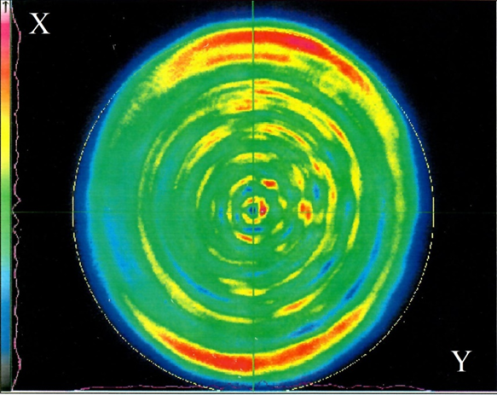 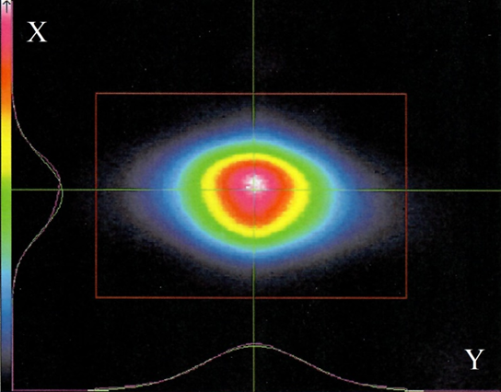 Лазерные источники ионов ЛФВЭ ОИЯИ 
Лазерный источник на основе Nd-YAG
Перспективы расширения ассортимента частиц для ускорения в ЛУТИ
Энергии связи электронов в атомах углерода, железа, иттрия и ниобия и строение электронных оболочек.
По параметру A/Z для ускорения в ЛУТИ подходят ионы
С2+, Fe9+, Y14+ , Nb15+
Интенсивность использованных в сеансах пучков С4+, Fe14+ оказалась достаточно высока
12
Лазерные источники ионов ЛФВЭ ОИЯИ
Извлечение ионов из плазмы, канал транспортировки пучков низкой энергии LEBT.
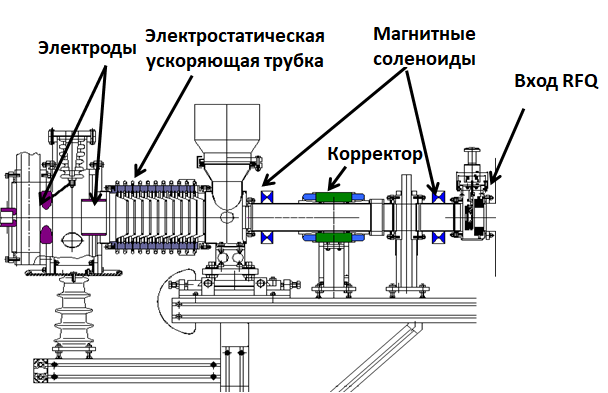 Извлечение ионов из плазмы
Uинж
Осциллограмма сигнала ЦФ на входе RFQ,  ионы C4+ , 9 мА,  Uинж=51 кВ.
Осциллограмма импульса напряжения инжекции на высоковольтной платформе канала LEBT, амплитуда импульса 52 кВ. Стабильность напряжения на вершине 0.2 %  50 мкс.
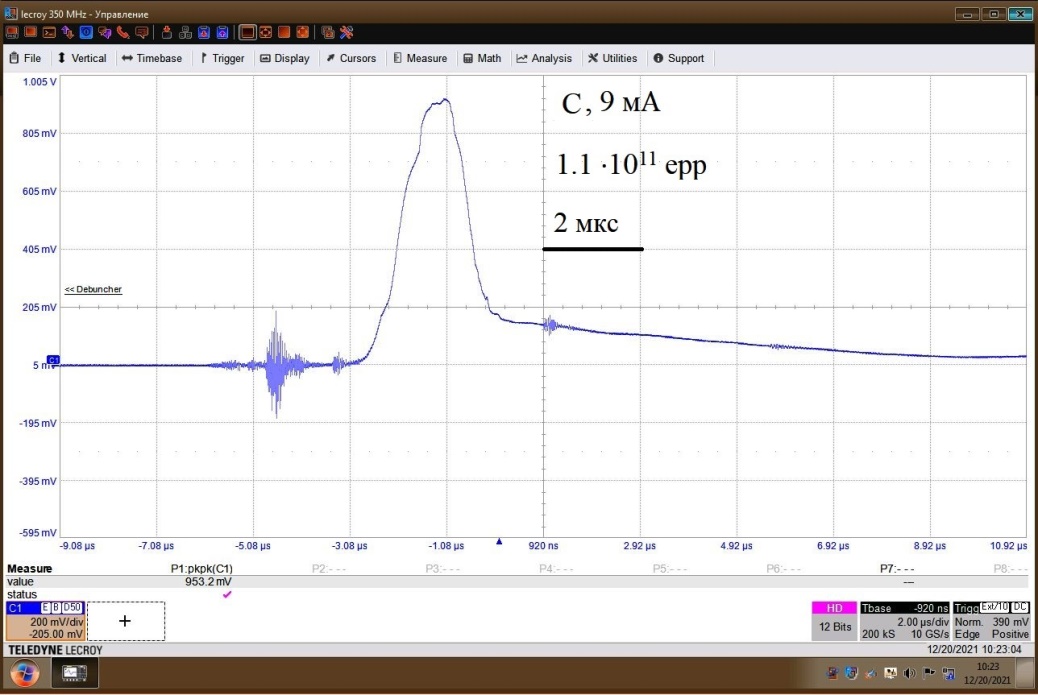 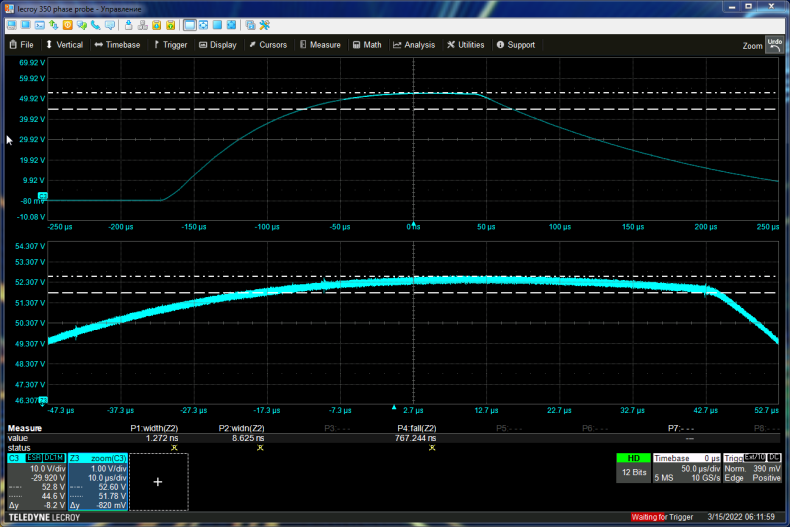 13
Лазерные источники ионов ЛФВЭ ОИЯИ 
Экспериментальные результаты ускорения пучков ионов железа Fe14+  и углерода С4 от лазерного источника в ускорителе ЛУТИ и их инжекции в Бустер.
Сигналы трансформаторов тока при прохождении пучка ионов С4+ (вверху) и Fe14+ (внизу) по инжекционной цепочке
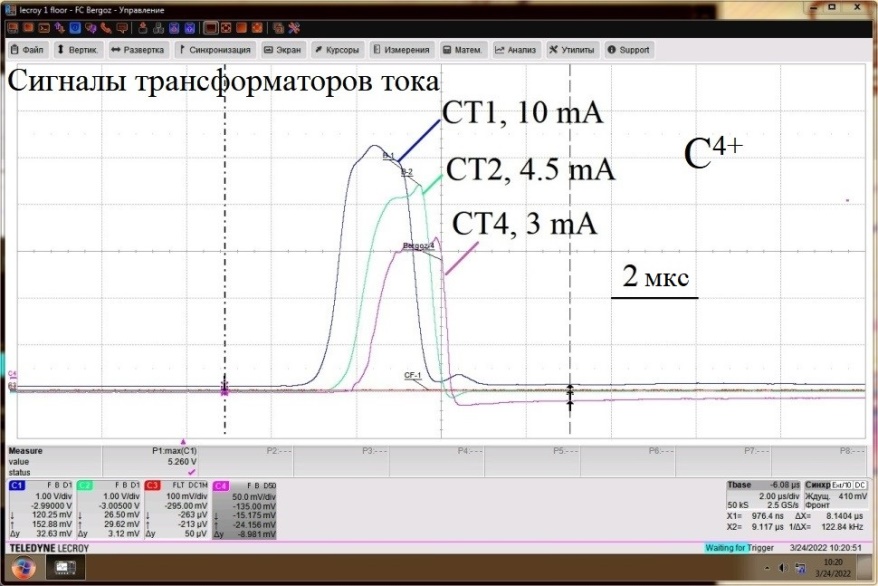 Результаты измерения интенсивности циркулирующего пучка 56Fe14+ с помощью параметрического трансформатора тока (ППТ) при его инжекции, группировке и ускорении. Кривая 1 – величина магнитного поля в Гс, кривая 2 – количество циркулирующих частиц, кривая 3 – сигнал ППТ.
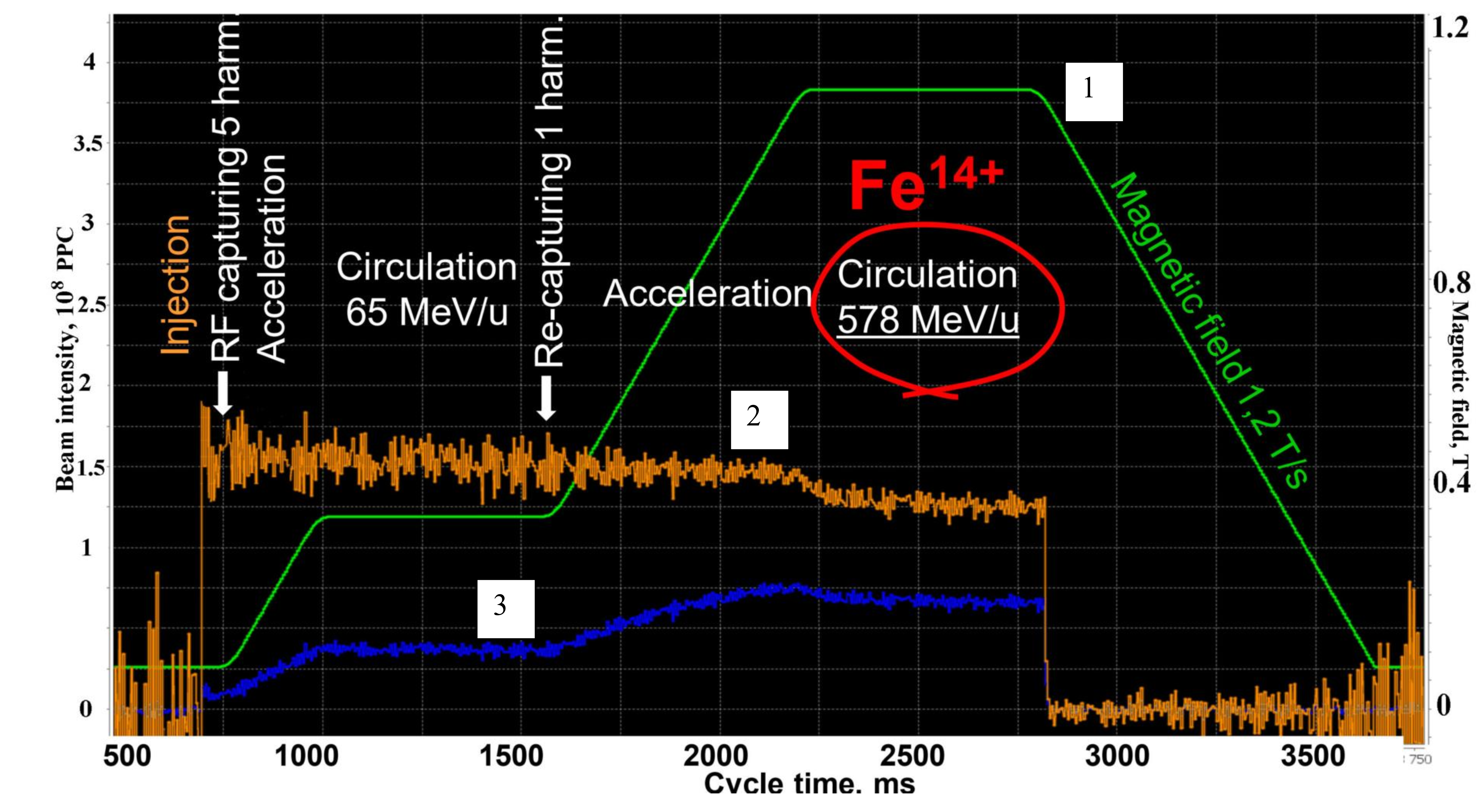 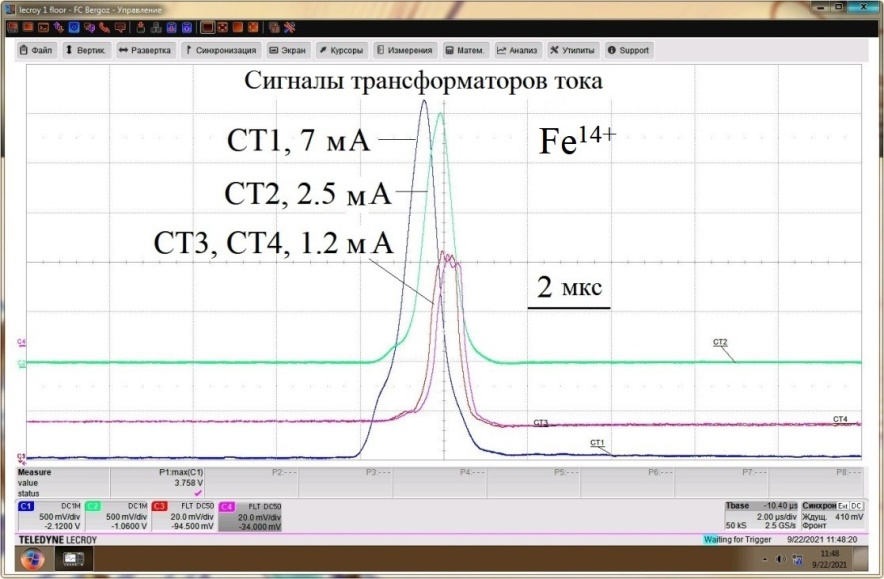 14
Проблемы
Неконтролируемый сброс накачки Nd-YAG лазера
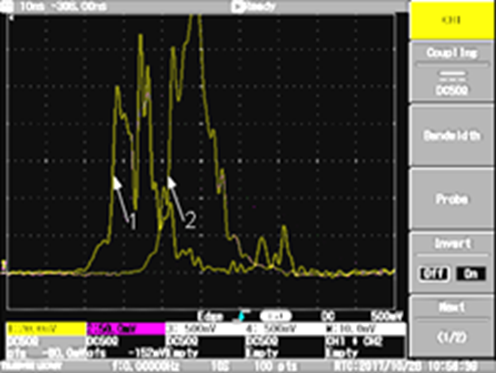 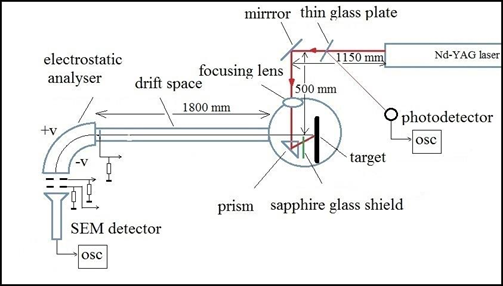 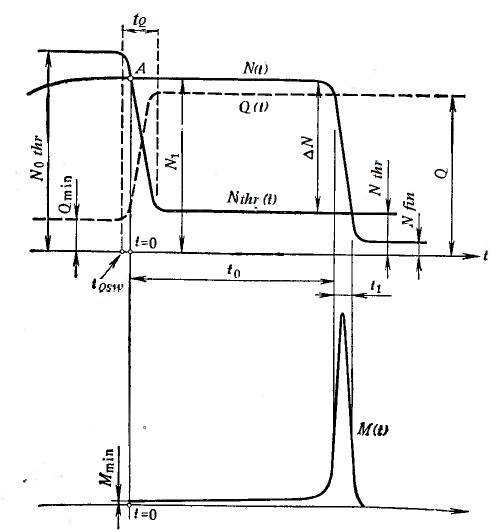 Сигналы фотодетектора,  размещенные вручную на одной осциллограмме: 1- сигнал, соответствующий преждевременному времени появления излучения
2 – сигнал, соответствующий «правильному» времени появления излучения,
N(t) - inverse population density, Nthr(t) - threshold inverse population density, Q(t)- quality factor, t0- Q-switching time (up); M(t) - output radiation density (down).
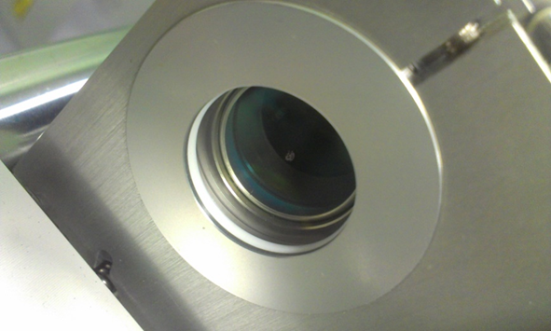 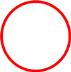 Повреждение заднего зеркала,
15
Проблемы
Постепенное уменьшение энергии импульса лазерного излучения Nd-YAG лазера при длительной работе
В сеансе 2022 года по ускорению ионов С4+ использовалась цилиндрическая мишень, смена рабочей точки производилась с частотой запусков ускорительного цикла (0.1 Гц). Фокусировка лазерного излучения на мишень была подобрана так, что достаточная интенсивность пучка ионов достигалась при энергии в импульсе 0.5 Дж, что соответствовало 50% уровню накачки лазера. Оказалось, что для поддержания значения выходной энергии 0.5 Дж на протяжении всего сеанса приходилось постепенно повышать уровень накачки лазера. За 2.5 месяца ускорительного сеанса 2022 года по ускорению ионов С4+ излучение на выходе Nd-YAG лазера полностью исчезло. Лазер был заменен на резервный, излучение которого также деградировало и концу сеанса энергия в импульсе 0.5 Дж достигалась при 95% накачке.
16
Спасибо за внимание
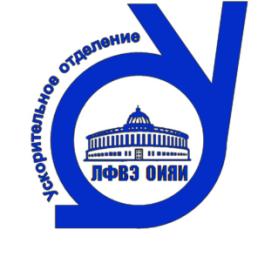 17
Пример использования стенда лазерного источника
Поиск дейтерированного полиэтилена для измерения поляризации ионов, произведенных источником SPI (Source of Polarized Ions).
Проверка полиэтилена на присутствие в нем дейтерия
Спектр зарядовых состояний лазерной плазмы дейтерированного политэтилена,
СD
Спектр зарядовых состояний лазерной плазмы исследуемого политэтилена,
СХ
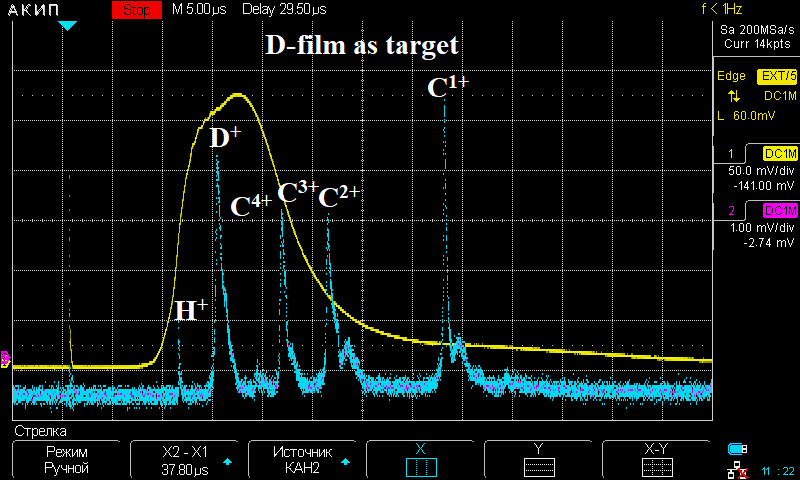 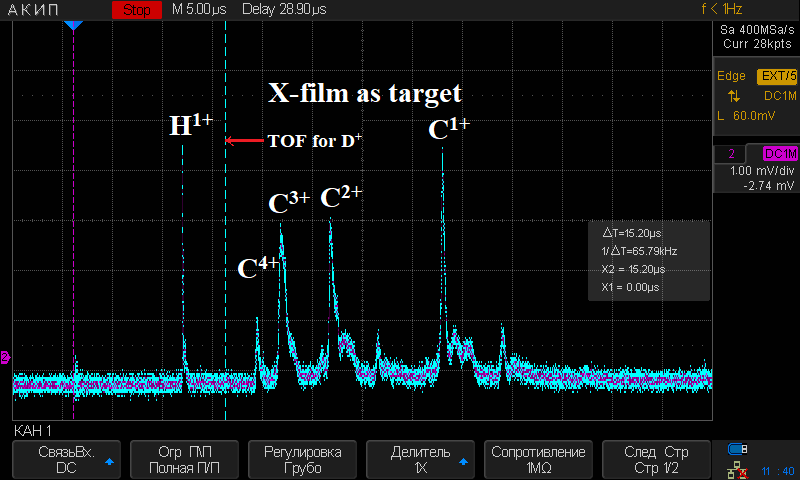 18